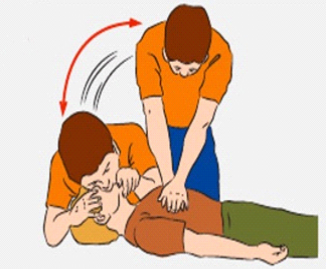 ДОМЕДИЧНА ДОПОМОГА В 
НАДЗВИЧАЙНИХ СИТУАЦІЯХ
ВИКЛАДАЧ
Кандидат технічних наук, доцент кафедри
 металургійних технологій, екології та техногенної безпеки
Грідяєв Володимир Васильович

E-mail: vladimir493@ukr.net
Інші засоби зв’язку: ZOOM (ідентифікатор:  3103012975; ключ: L6SGaH)
Консультації: четвер з 12.00 до 13.00
ЧОМУ НЕОБХІДНО ВИВЧАТИ ДИСЦИПЛІНУ «ДОМЕДИЧНА ДОПОМОГА В НАДЗВИЧАЙНИХ СИТУАЦІЯХ»
Домедична допомога - це невідкладні дії та організаційні заходи, спрямовані на врятування та збереження життя людини у невідкладному стані, мінімізацію наслідків впливу такого стану на її здоров'я, що здійснюються на місці події особами, які не мають медичної освіти.
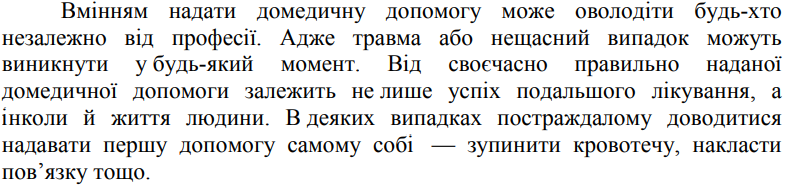 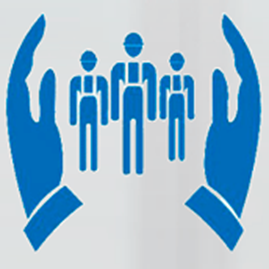